de hoop van het evangelie
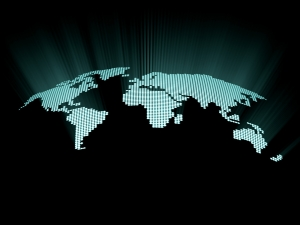 5 juni 2016
Hendrik Ido Ambacht
Kolossenzen 1
Efeze 2